Презентация на тему:
Система военно-профессионального образования в России.
Предмет: ОБЖ
Класс : 11 
Выполнил : учитель ОБЖ
Тельминова Галина Александровна
Цель: Познакомить учащихся с системой военных учреждений России , готовящих офицеров запаса.
Система военно-профессионального образования в России.
Военные академии - ведущие научные, учебно-методические центры в системе военного образования. Их основное предназначение – готовить высококвалифицированных офицеров, уже имеющих высшее образование и опыт офицерской службы, на более высокие должности.

Военная академия связи имени Маршала Советского Союза  
С. М. Буденного — высшее военное учебное заведение Санкт-Петербурга, основанное в 1919 году.
Академия имеет филиал — Филиал ВА связи имени Маршала Советского Союза С. М. Буденного (город Краснодар).
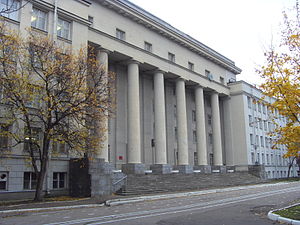 Военные университеты –военно-учебные заведения, имеющие широкий спектр направлений подготовки будущих офицеров.
Военный университет — высшее военное учебное заведение Министерства обороны Российской Федерации, ведущий учебно-методический и научный центр Вооружённых Сил Российской Федерации по военной проблематике гуманитарного, социального, юридического, филологического, финансового, экономического и дирижёрского направлений подготовки офицерских кадров.
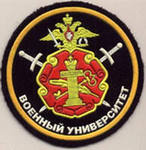 : Военные институты – основное звено в подготовке военных кадров для замещения первичных офицерских должностей. Они готовят дипломированных специалистов с высшим военно-специальным образованием более, чем по 250 специальностям, необходимым для армии и флота. В соответствии с родами войск ВС РФ военные институты имеют следующие разновидности:
ракетных войск стратегического назначениясухопутных войскракетных войск и артиллериивойск противовоздушной оборонывоенно-воздушных силвоенно-морского флотавоздушно-десантных войсквойск связиинженерных войсквойск радиационной, химической, биологической защитымедицинской службывнутренних войск МВД РФжелезнодорожных войскфедеральной пограничной службы
Саратовский военный институт ВВ МВД России
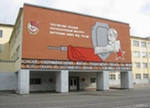 В последнее время возникла новая привлекательная форма получения высшего военного образования – через Учебные военные центры . УВЦ создаются на базе гражданских высших учебных заведений. Студент получает сразу два образования: гражданское и на его основе - военное. По окончании вуза и УВЦ молодой специалист обязан заключить контракт о прохождении военной службы сроком на 3 года, которые зачисляются в общий трудовой стаж. Последующие контракты могут быть заключены только при желании специалиста.
Ура́льский госуда́рственный техни́ческий университе́т — УПИ́ и́мени пе́рвого Президе́нта Росси́и Б. Н. Е́льцина (УГТУ-УПИ) — вуз в Екатеринбурге. До 1992 назывался Уральский политехнический институт им. С. М. Кирова, с 1992 года — УГТУ (УГТУ-УПИ), 23 апреля 2008 года присвоено имя Б. Н. Ельцина[2]. В 2010 году на базе университета создан Уральский федеральный университет.
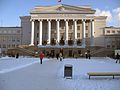 Существует, кроме того, целый ряд льгот и преимуществ: курсантам 2-ого и последующих курсов может быть разрешена досрочная сдача экзаменов, а высвободившееся время они могут использовать по своему усмотрению, в том числе для увеличения отпуска;
курсанты 2-ого и последующих курсов могут переводиться на обучение по индивидуальным планам, которые могут предусматривать сокращение общего срока обучения до 1 года;
дополнительно к основной специальности могут быть изучены дисциплины другой специальности, получен второй диплом о высшем образовании;
Учебный Военный Центр предполагает, что студент обучается в гражданском вузе, проживает в обычных условиях, и лишь один раз в неделю обучается по военной специальности, в определённые дни проходит военную практику, учения, сборы; по окончании вуза получает две специальности: гражданскую и военную.
«Как я отношусь к возможности обучения в военном вузе? 
Какие вижу в этом «плюсы»? 
Какие «минусы»?»